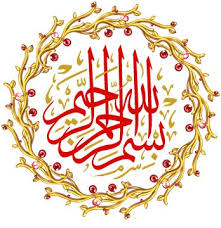 محمد قاعود الشربيني
الخطبة
نموذج تطبيقي
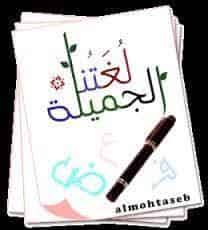 محمد قاعود الشربيني
محمد قاعود الشربيني
تمهيد
	ما مفهوم الخطبة ؟ وما غايتها ؟ 
    - الخطبة : فن بلاغ شفهي في مواجهة الجماهير 0
الهدف :   يكتب خطبة يناقش فيه ظاهرة اجتماعية   .
للعبوس أثرا سيئا على صاحبه فيصير جامدا ولا يشعر بجمال الحياة ، ويضيع على نفسه  فرصا حقيقية للبهجة والسعادة 0 
اكتب خطبة  تلقيها  أمام زملائك ، مستوفياً العناصر اللازمة لكتابة الخطبة 
تبيَّن فيها أهمية نعمة الرضا لكي يعيش الإنسان سعيدًا في زمن غاب فيه الرضا عن قلوب بعض الناس فأصبح معظمهم يعيش في حزن وكآبة.
نعمة الرضا
بسم الله الرحمن الرحيم
الحمد لله عز وجل ، هو مصدر النعم وواسع الكرم ، وأشهد أن 
لا إله إلا الله  لا رب غيره ولا معبود سواه ، وأشهد أن سيدنا محمدًا رسول الله ، أخلص لربه وجهه وقلبه وعقله ،  فقال له ربه :
( ولسوف يعطيك ربك فترضى )  . فصلوات الله  وسلامه عليه  وعلى آله وصحبه الذين رضي الله عنهم ورضوا عنه وأولئك هم المفلحون .
الجزء السابق من الخطبة يمثل .......................
وسماتها ...................................................
وغايتها.....................................................
المقدمة :          قصيرة موجزة 
 تتصل بموضوع الخطبة وخاتمتها 
     - غايتها :
تهيئة أذهان السامعين ونفوسهم لتتجه نحو الخطيب
أما بعد : إخواني الطلاب :
 نلاحظ أن كثيراً من الناس يشكون من دنياهم  و يضيقون بحياتهم ، و السعادة قريبة منهم فهي  تنبع من  داخلهم
 من رضاهم لكنهم لا يشعرون، وكما يقول الشاعر :
أَيُّهَذا الشاكي وَما بِكَ داءٌ       كُن جَميلاً تَرَ الوُجودَ جَميلا
وسيظل الحديث عن السعادة والشقاء باقيًا ما دام في الدنيا حياة وأحياء ، ولقد اختلف الناس في تحديد  مصدر السعادة ، فمنهم من زعم أنها في المال وفي الجاه  ،  والواقع لا يؤكد  ذلك وإنما يؤكد حقيقة أنها في الرضا بما قسم الله
والسؤال الذي أود أن أجيب عنه : لماذا كان الرضا  الطريق والسبب لسعادة الإنسان :
أولاُ : الرَّاضي يتذوَّق طعمَ الإيمان: لقول النبي صلى الله عليه وسلم: «ذَاقَ طَعْمَ الإِيمَانِ؛ مَنْ رَضِيَ بِاللَّهِ رَبًّا، وَبِالإِسْلاَمِ دِينًا، وَبِمُحَمَّدٍ رَسُولاً» رواه مسلم. 
أيها الإخوة الكرام.. إنَّ كثيراً من الهموم والضغوط النفسية - التي تنعكس سلباً على صحة الإنسان وحياته - سببها عدم الرضا، فمَنْ حُرِمَ لذَّةَ الإيمان ونعيمَ الرضا؛ فهو في قلقٍ واضطراب، وشقاءٍ وعذاب
والإنسان إذا عمر نفسه بالرضى وملأ صدره بالطمأنينة ، استقبل الحياة ببشر وسرور ، لا يثيره دواعي الضيق فيتسخط أو يشتكي ، وما اجمل قول الشاعر: 
أيها الشاكي الليالي    إنما الغبطة فكر ة
 وأثر عن عمر بن الخطاب - رضي الله عنه - أنه قال: "ما ابتُليتُ ببلية إلا كان لله عليَّ فيها أربعُ نِعم: إذْ لم تكن في ديني، وإذ لم أُحرَم الرضا، وإذ لم تكن أعظمُ منها، وإذ رجوت الثواب عليها". 
رضيت بما قسمَ الله لي              وفوّضتُ أمري إلى خالقي 
كما أحسن الله فيما مضى            كذلك يُحسن فيما بَقِي
الجزء السابق من الخطبة يمثل .......................
وسماته  ...................................................
وغايته .....................................................
		العرض :
 يتناول فيه الخطيب الموضوع عرضا وتحليلا وتدليلا .
         ويشترط وحدة الموضوع  الذي يتحدث فيه الخطيب 
غايته : يكون للخطبة موضوع أساسي  يقرر فيه الخطيب خلاصة أفكاره .
والله يهدي من يشاء إلى صراط مستقيم ، اللهم اجعلنا راضين مرضيين ، اللهم  اجعلنا من الذين يرضون بقضائك و يقنعون بعطائك ويرضون بك وبرسولك وبدينك فيسعدون في الدنيا والآخرة 
و السلام عليكم ورحمة الله وبركاته
الجزء السابق من الخطبة يمثل .......................
وسماته  ...................................................
وغايته .....................................................
الخاتمة :  تكون في عبارات مركزة موجزة مختصرة و  يقرر فيها الخطيب خلاصة أفكاره ،أو إيجازاً لأدلته أو دعوة إلى العمل بمبادئه.
 غايته : تنتهي الخطبة بخاتمة يظل  أثرها  في الأسماع والقلوب
من خلال دراستنا للخطبة السابقة يمكننا أن نجيب عن الأسئلة التالية :
ما مفهوم الخطبة ؟ وما غايتها ؟  
ما أجزاء الخطبة ؟ وما سمات كل جزء فيها ؟ 
كيف تكتب خطبة جيدة من حيث الشكل ؟
كيف تكتب خطبة جيدة من حيث  المضمون  ؟
ما	أجزاء الخطبة ؟ وما سمات كل جزء فيها ؟ 
	المقدمة :        - قصيرة موجزة 0 
     - غايتها :
تهيئة أذهان السامعين ونفوسهم لتتجه نحو الخطيب 
	العرض :
 يتناول فيه الخطيب الموضوع عرضا وتحليلا وتدليلا .
	الخاتمة :  تكون في عبارات مركزة موجزة مختصرة و  يقرر فيها الخطيب خلاصة أفكاره ،او إيجازاً لأدلته أو دعوة إلى العمل بمبادئه
	كيف تكتب خطبة جيدة  ؟
	من حيث الشكل :
	1-   اتصال مقدمة  الخطبة بموضوعها وخاتمتها .   
	2- وحدة الموضوع ، حيث يكون للخطبة موضوع أساسي  يقرر فيه الخطيب خلاصة أفكاره .
	3- تنتهي الخطبة بخاتمة يظل  أثرها  في الأسماع والقلوب
	من حيث المضمون
1.	وضوح الفكر ، والإتيان بالأدلة على صحتها وتأكيدها 0 
2.	مناسبة الأسلوب للموقف إيجازا و إطنابا ، ولمستوى ثقافة السامعين 0 
3.	إثارة مشاعر السامعين واستمالتهم إلى ما يدعو إليه الخطيب أو يقرره 0 
4.	تنوع الأسلوب بين الخبر و الإنشاء  لاستمالة المستمعين .
5.	الشواهد الأدبية  والأدلة الواقعية والتاريخية التي تؤكد فكرة الخطيب حسب موضوع الخطبة .
6.	الجمل القصيرة ذات الرنين الموسيقي المؤثر الجذاب .
بعد الانتهاء من الخطبة ينبغي مراجعتها للتأكد من خلوها من الأخطاء النحوية والإملائية  وترابط المقدمة بالموضوع بالخاتمة .
والحمد لله رب العالمين تمام كل نعمة